實作第一支有用的APP吧
BMI計算器

吳智鴻
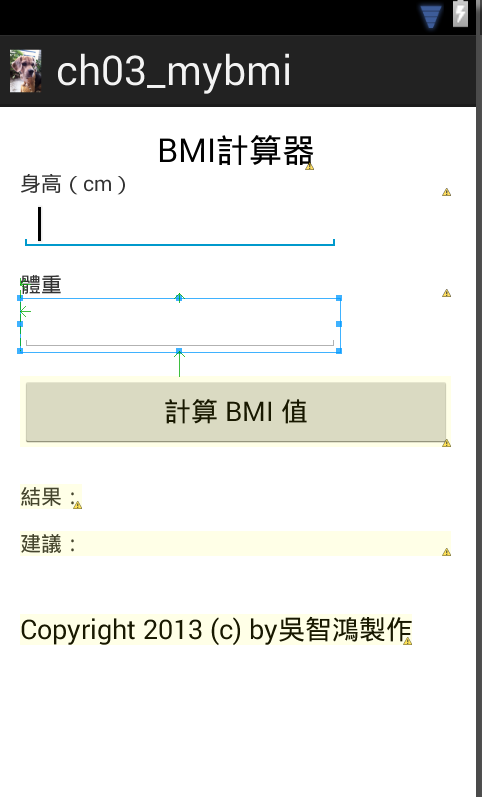 版面規劃
T程式名稱
TLarge Text  id:textView4
textView    id:textView1
Edit Text   id: height
textView    id: textView3
Edit Text   id: weight
Button id: submit
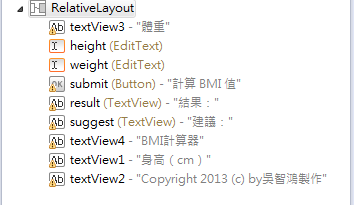 textView   id: result
textView   id: suggest
textView    id: textView2
版面與參數設定
程式與參數配置